Foggia e i suoi bombardamenti
di forcella andrea V G 
Docente: maria rosaria galantini
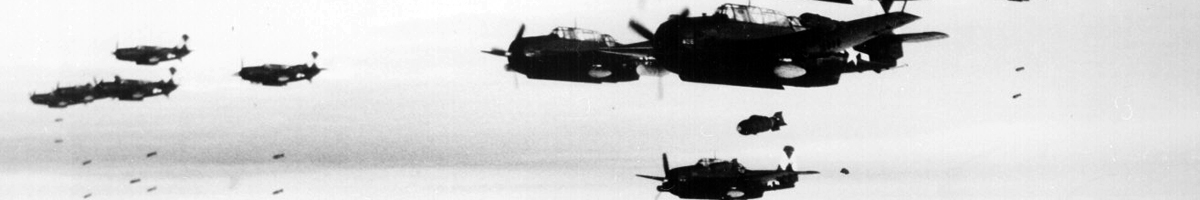 Nell’estate del 1943 su Foggia piovve fuoco. La campagna dei caccia anglo-americani fu devastante: Partirono dagli aeroporti del Nord Africa e puntarono dritti sulla città pugliese, dove sganciarono bombe a profusione e non risparmiavano alla popolazione civile gli spietati mitragliamenti. Fu un inferno, iniziato a fine maggio e finito il 18 settembre, dieci giorni dopo l’armistizio.
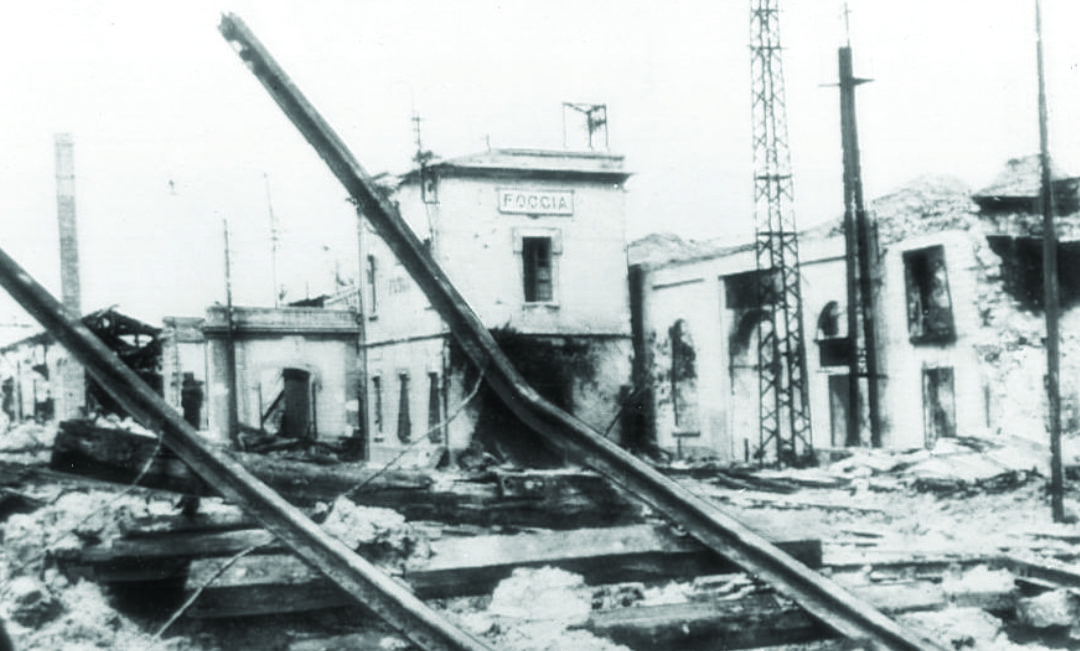 Allarmi
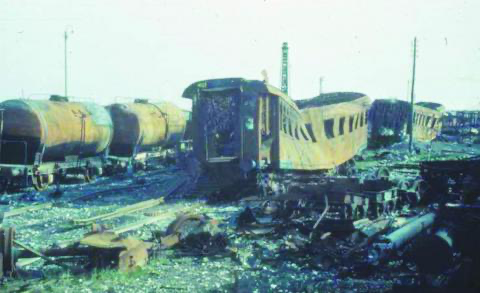 31 maggio: allarme ore 12,45 | 125 Bombardamenti | Vittime stimate 153.
20-21 giugno: allarme ore 23,25 | Vittime stimate 91.
15 luglio: allarme ore 14,35 | Vittime stimate 1293.
22 luglio: allarme ore 9,35 | Vittime stimate 7643.
19 agosto: allarme ore 12,30 | Vittime stimate 9581.
20 agosto: allarme ore 0,30 sulla città | 50 bombe | Vittime stimate 173.
25 agosto: allarme non effettuato a causa degli impianti distrutti | ore 9,45 | Vittime stimate 971.
7 settembre: allarme non effettuato | Vittime stimate 178 | Edifici distrutti 173 tre cui gli aeroporti.

Dopo l’ultimo bombardamento (7 settembre) i Tedeschi si ritirarono.
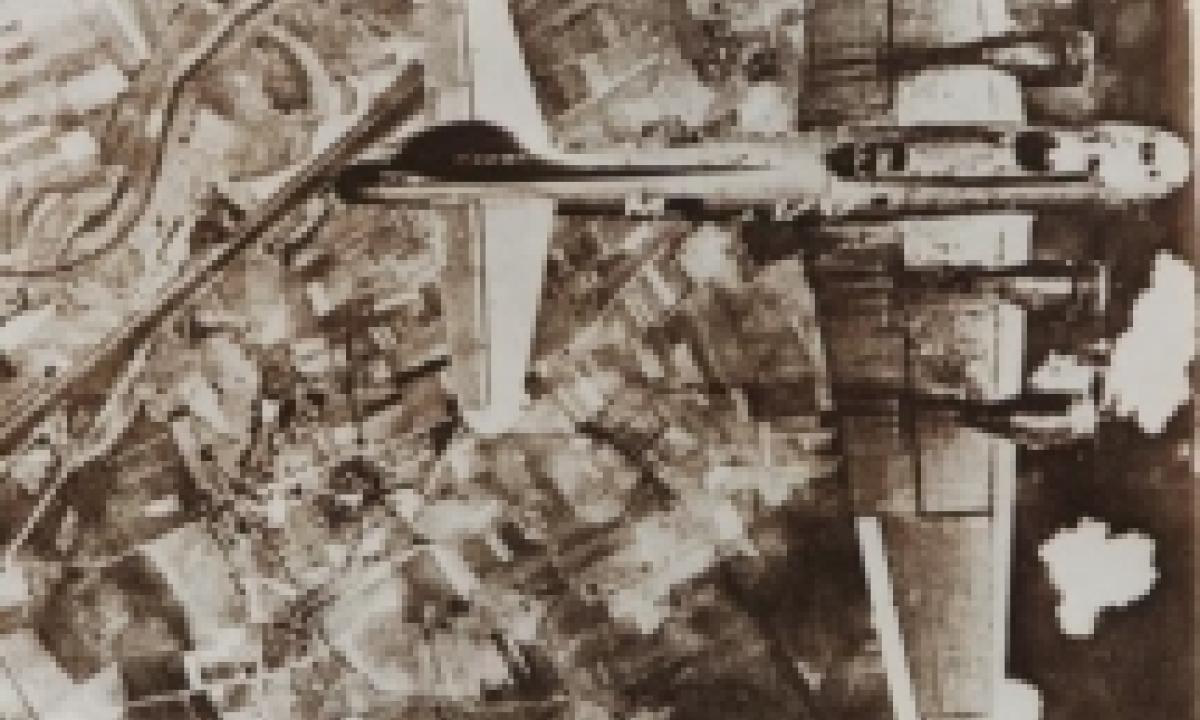 Cosa successe dopo la guerra?
Fu fatto un trattamento di pace (Diapositiva 1– armistizio) che fece finire la guerra a Foggia nel 18 settembre del ‘43 (1943), qualche anno dopo a Foggia fu affidata una medaglia dell’diritto civile.
Che cosa sta succedendo ora?
La guerra di oggi è di certo inevitabile, con armi nucleari e altro che possono servire per distruggere l’Ucraina; si tratta della guerra tra Russia e Ucraina. Putin, presidente della Russia, preparò questa guerra dal 2014. Ma di certo non l’ escogitò immediatamente; aspettò, quindi, fino al 2022. Non succedeva una cosa simile da 70 anni, certamente i cittadini sono sconvolti da questa guerra tremenda. Incrociando le dita e sperando che un quadrifoglio fiorisca, speriamo che questa guerra finisca presto e che certo non si allarghi in altri paesi dell’Europa.